Welcome to the
 TIS
 new presentation
[Speaker Notes: TIS Welcome]
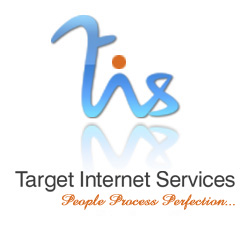 Target Internet Services
[Speaker Notes: Target Internet Services Pvt. Ltd.]
Evergreen SEO Techniques in 2017
[Speaker Notes: SEO Techniques in 2017]
Mobile is the Future
[Speaker Notes: Mobile is the future]
Voice Search
[Speaker Notes: Voice search]
Website Speed
[Speaker Notes: Website speed]
Responsive Web Design
[Speaker Notes: Responsive web design]
High Quality Content
[Speaker Notes: High quality content]
Social Media
[Speaker Notes: Social media]
High Quality Back links
[Speaker Notes: High quality backlinks]
Use Long Tail Keywords
[Speaker Notes: Long Tail Keywords]
Website To https
[Speaker Notes: Website to https]
User Experience
[Speaker Notes: User experience]
Focus All Search Engine
[Speaker Notes: Search engines]
Make Attractive Design For Website
[Speaker Notes: Attractive design]
Our Latest Blogs
[Speaker Notes: Blogs]
How to Make Your Website Lovable For Search Engine and Customer
http://www.tis-ites.com/blog/how-to-make-your-website-lovable-for-search-engine-and-customer/
[Speaker Notes: How to Make Your Website Lovable For Search Engine and Customer]
Top 5 Tools To Create Interactive And Eye-Catching Responsive Website
http://www.tis-ites.com/blog/top-5-tools-to-create-interactive-and-eye-catching-responsive-website/
[Speaker Notes: Top 5 Tools To Create Interactive And Eye-Catching Responsive Website]
6 Killer Social Media Marketing Strategy Will Make You Winner of Online World
http://www.tis-ites.com/blog/6-killer-social-media-marketing-strategy-will-make-you-winner-of-online-world/
[Speaker Notes: 6 Killer Social Media Marketing Strategy Will Make You Winner of Online World]
Killer Link Building Strategy To Rule Over The Online World
http://www.tis-ites.com/blog/killer-link-building-strategy-to-rule-over-the-online-world/
[Speaker Notes: Killer Link Building Strategy To Rule Over The Online World]
Mobile Usability and Its Issues and How to get rid off It?
http://www.tis-ites.com/blog/mobile-usability-and-its-issues-and-how-to-get-rid-off-it/
[Speaker Notes: Mobile Usability and Its Issues and How to get rid off It?]
informative and helpful blog URL
[Speaker Notes: informative and helpful blogs]
If you should read more informative blog about latest technologies and strategies to visit this website.
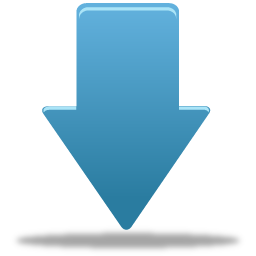 http://www.tis-ites.com/blog/
[Speaker Notes: Blog URL]
Thank You
 For 
Watching
TIS Webmaster
[Speaker Notes: Thank You]